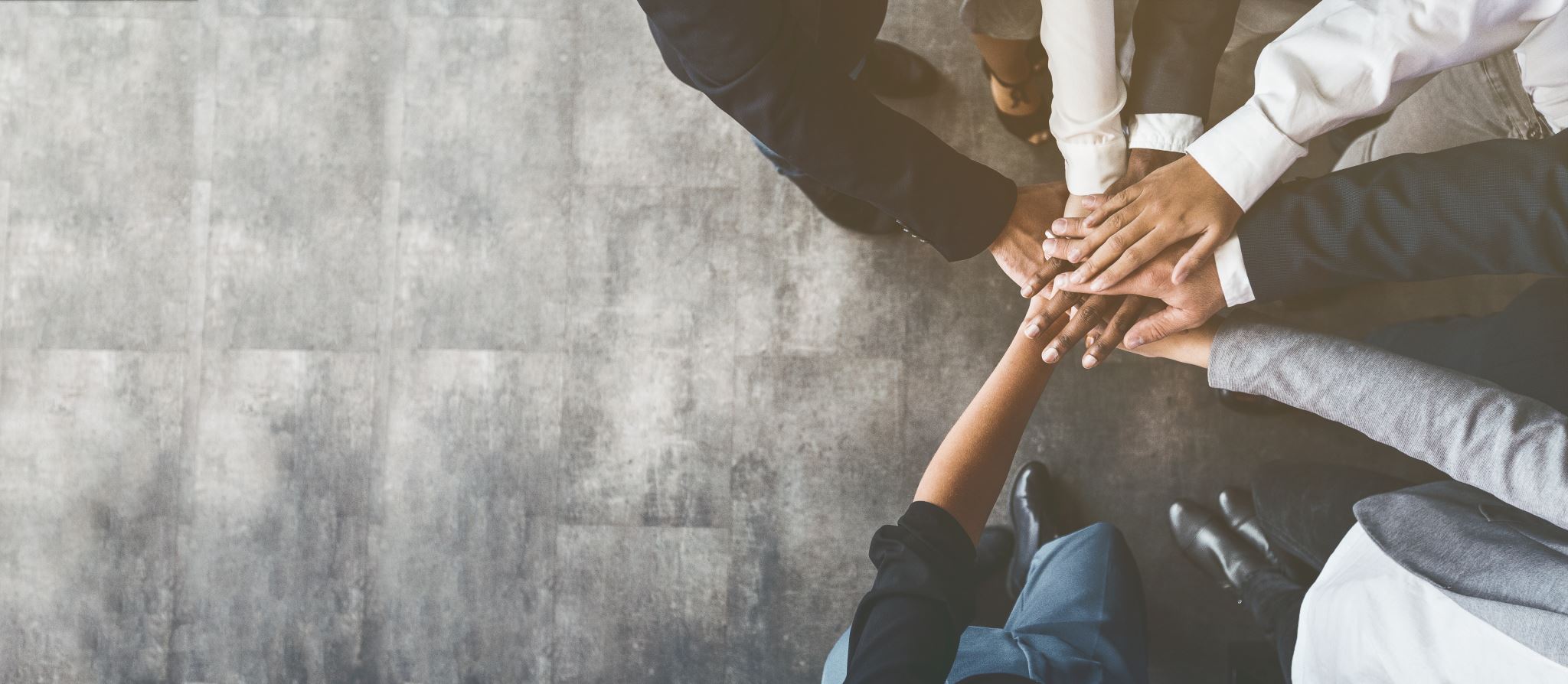 The Republican View on American Workforce Coalition Priorities
Presented by Horizon government affairs 
February 1, 2024
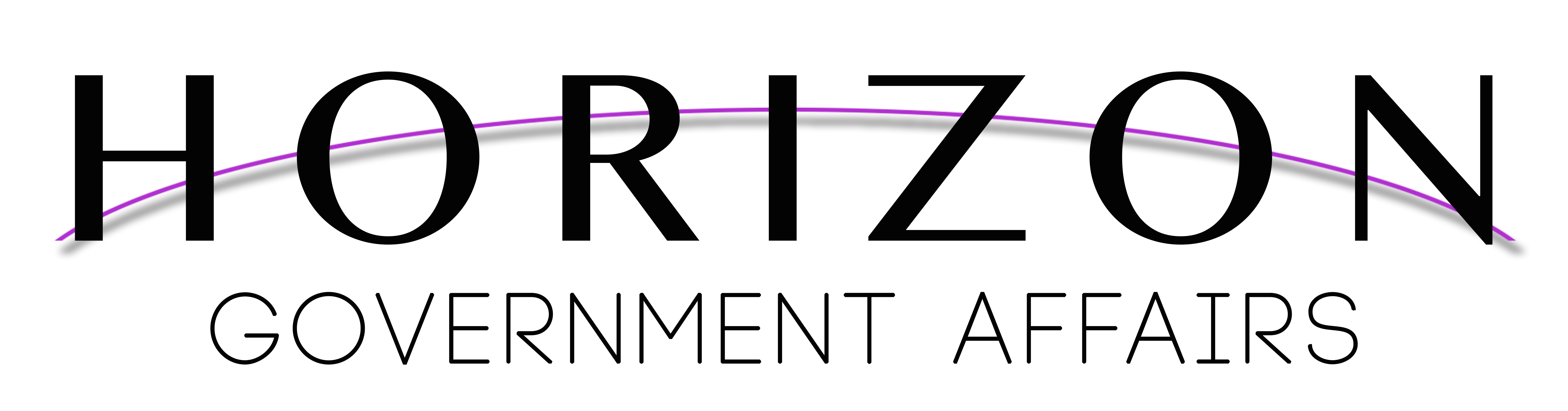 Joel WhitePresident & CEO, Horizon Government Affairs Republican Thought Leader & Strategist
Founded HGA, a bipartisan company health consultancy, in 2007
Worked on aging issues for 20+ years for Congress, multiple clients
50 laws enacted for clients
Dozens of regulatory wins
Hundreds of millions in federal, state funding

Former Staff Director, Ways and Means Health Subcommittee
Wrote nine laws
Created Part D benefit, Part B drug reimbursement, HSAs
Produced more than 100 hearings
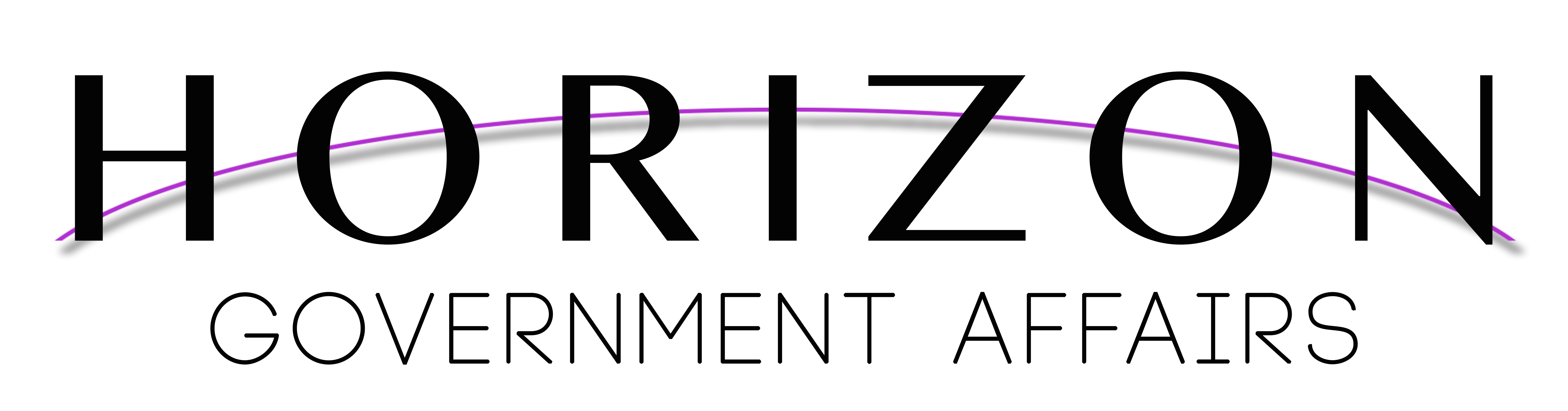 Agenda
Understanding the Republican Party
Approaching Each of the 5 Families 
What Can Be Done Considering the DC Environment?
Q + A
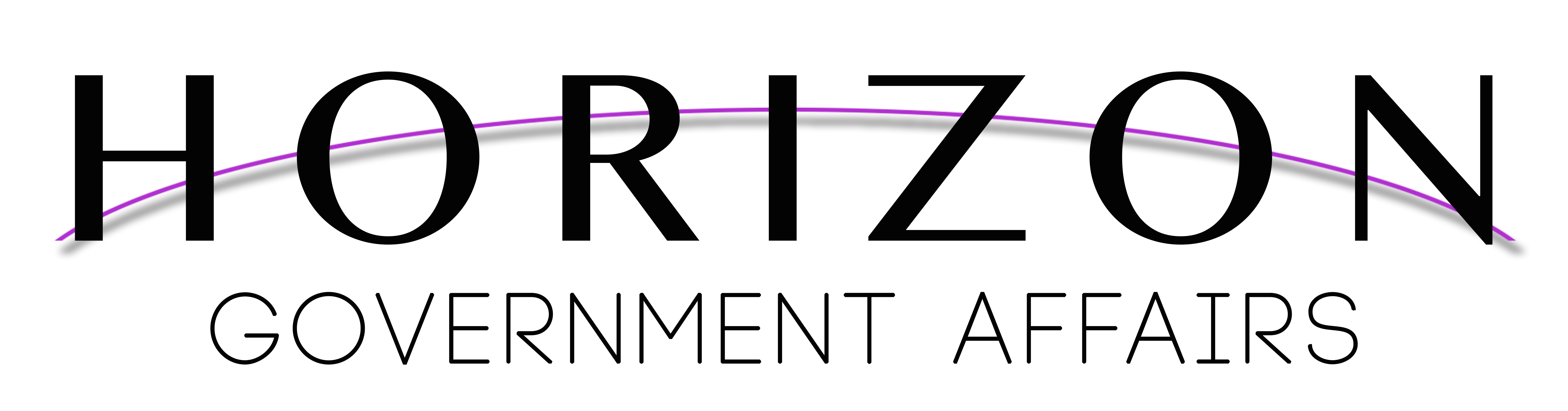 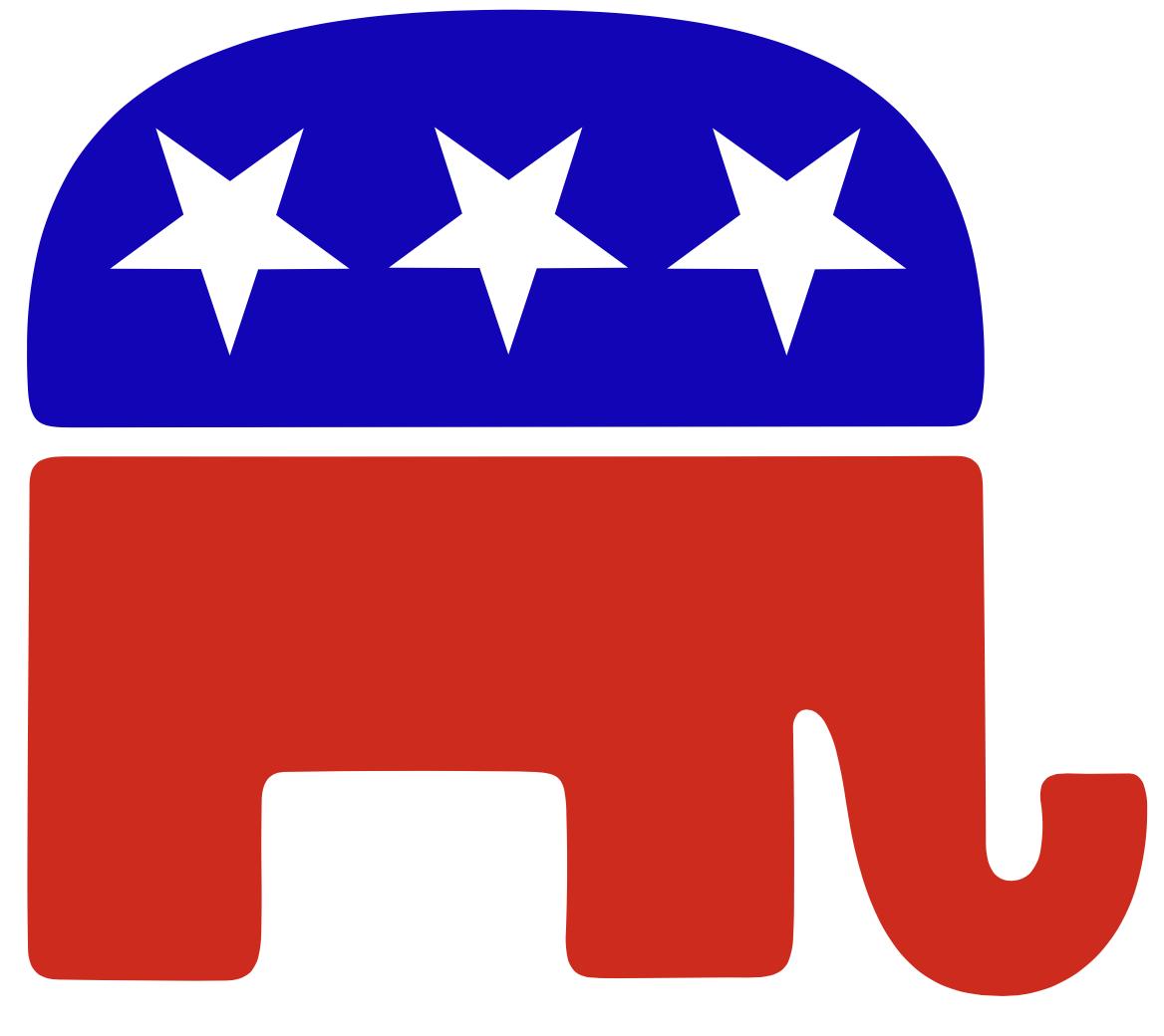 Understanding the Republican Party
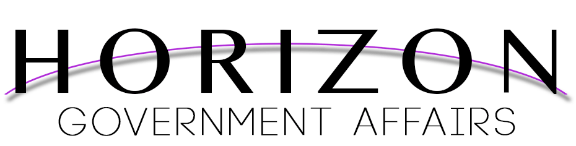 MAGA Ascendent
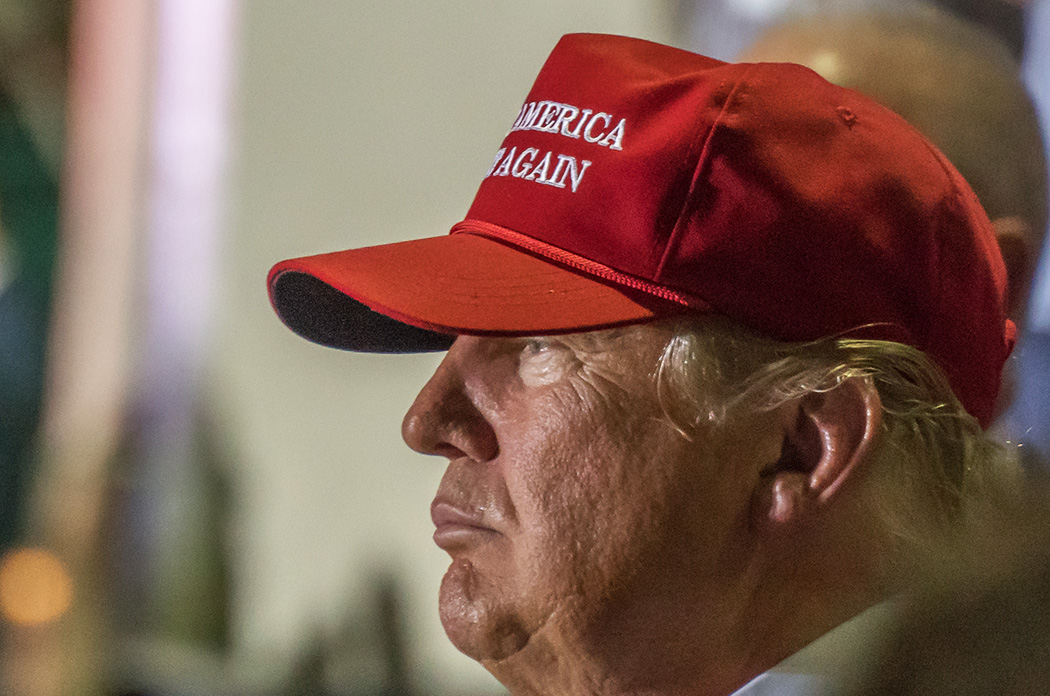 [Speaker Notes: Believer
Go along to prevent attack
Outright opposition
Not policy based – personality based]
The Most Important Thing - Elections
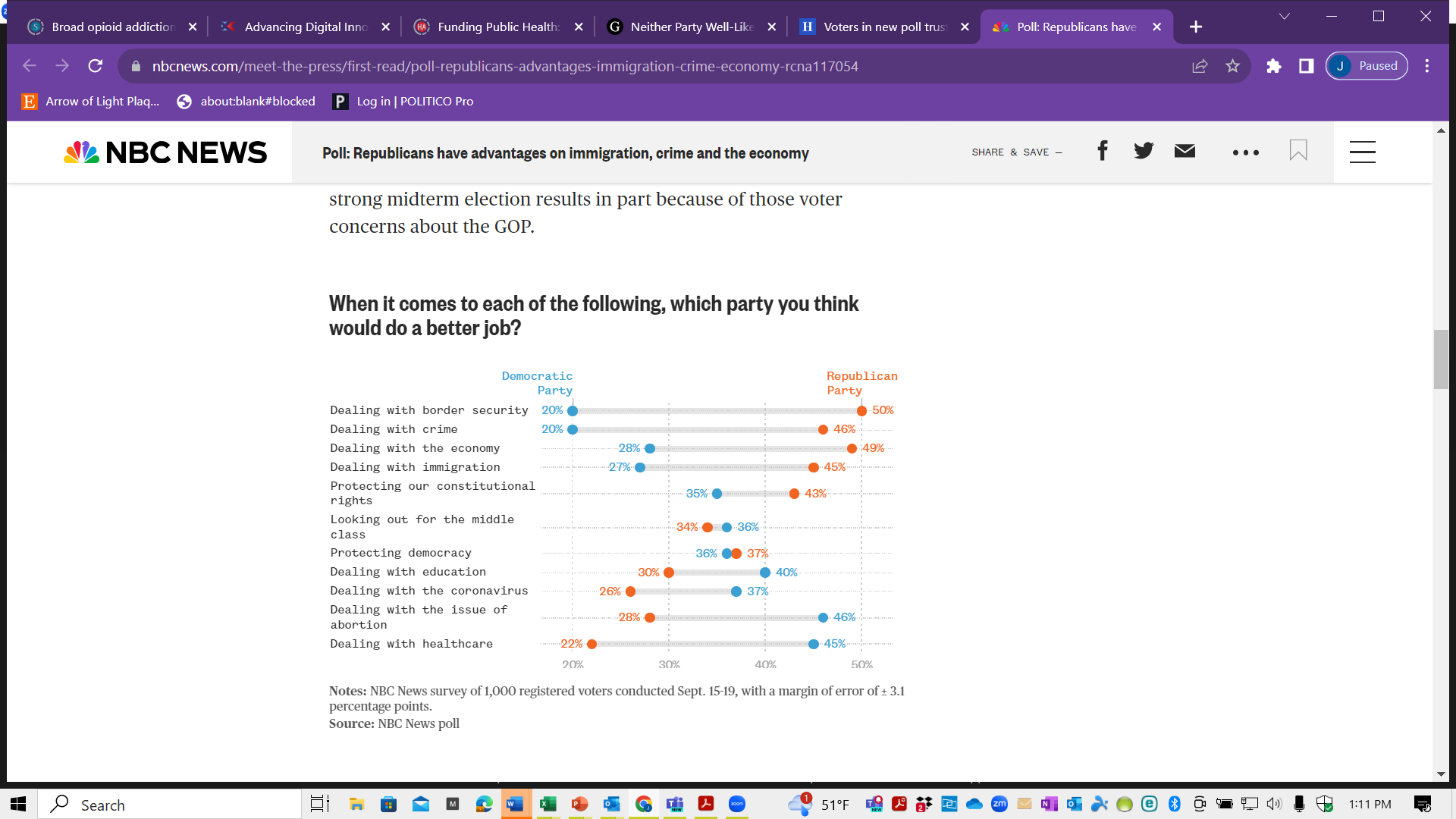 Dynamic - Rolling primaries from now to Aug.
Chip Roy’s “name one thing we have done” 
Focus on November and winning messages to take the WH and flip the Senate
Elevate Key Issues that differentiate with Biden, Democrats, and that rally the base:
Border Security and Immigration
Tax Cuts
Lower costs/better economy
Crime
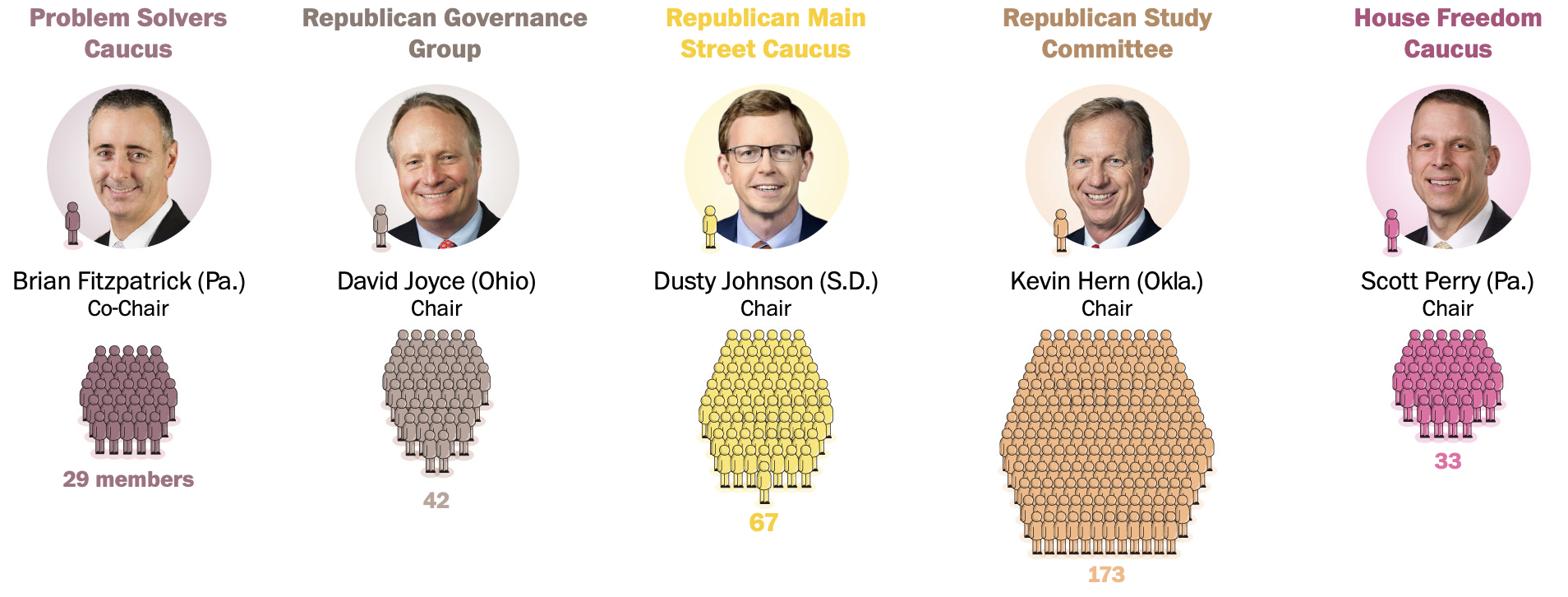 WHO IS SPEAKER JOHNSON?
Socially and fiscally very conservative, Trump inner-circle, MAGA/Freedom Caucus wing of party
Focused on border security, immigration, and reining in federal spending
Election has electrified Senate MAGA Republicans (Cotton, Marshall, Tuberville, etc.), creating issues for McConnell
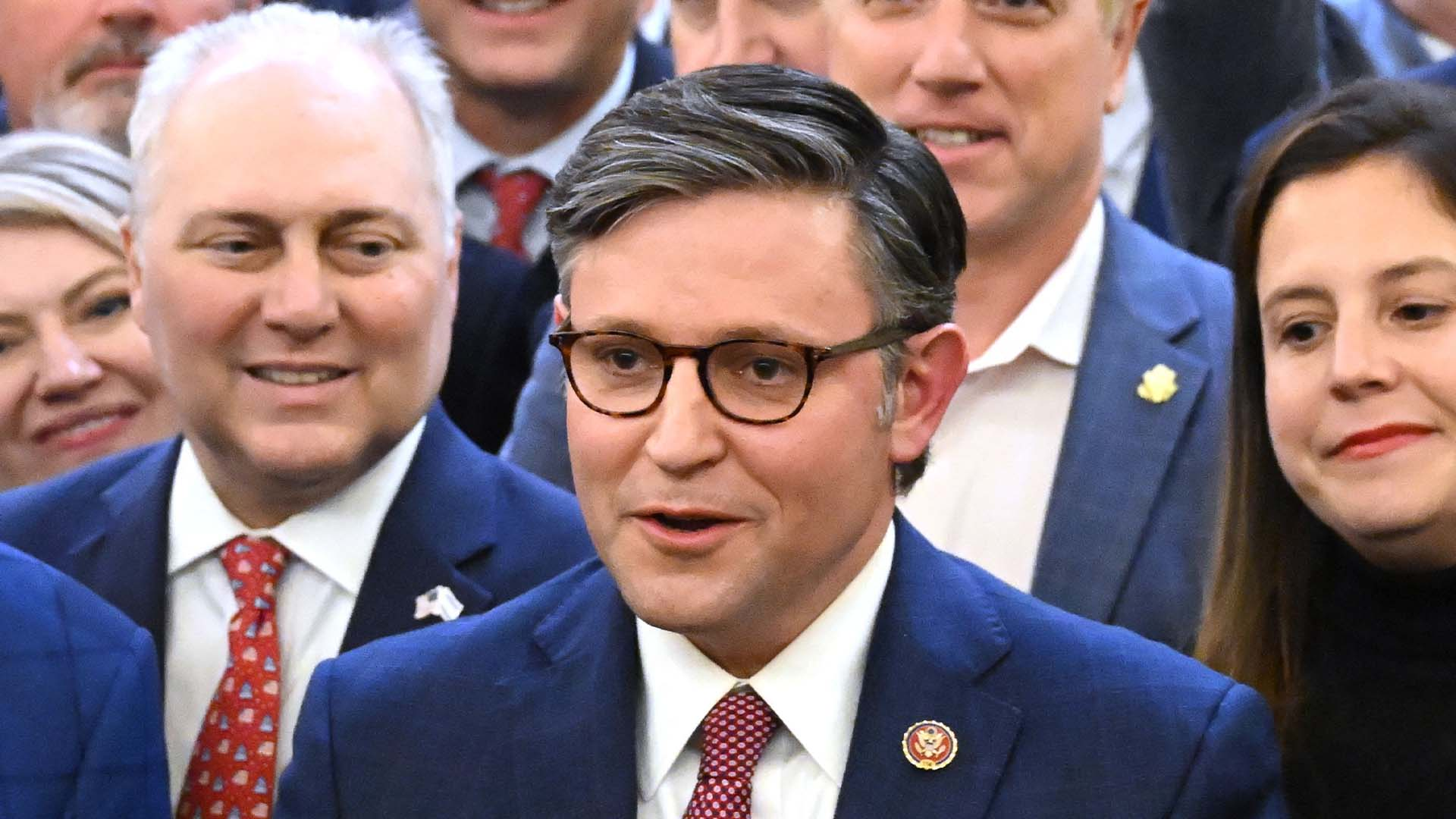 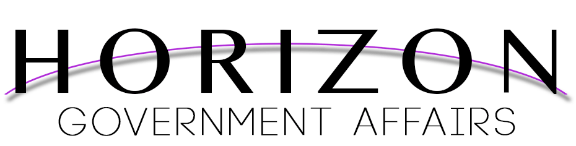 Key Priorities
Reform immigration, enhance border security
Cap spending and balance the budget within 10 years
End “Woke” policies in federal government. Hold bureaucrats accountable
Protect sanctity of life
Lower taxes, expand economic growth
Fight crime and fentanyl
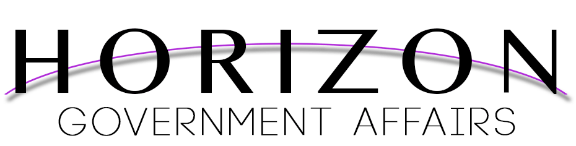 [Speaker Notes: Up to $1.2 trillion in green tax write-offs for billion-dollar companies. • $709 billion in student loan giveaway, which forces 87 percent of Americans without student loans to pay off the remaining 13 percent. • Over $1 billion to the Department of Homeland Security to police “political extremism”  • $385 million for green energy subsidies at the State Department  • $225 million to programs supporting Palestinians in the West Bank and Gaza]
The 5 Families
The Republican Party is not unified – really two parties (MAGA and everyone else)

But within the House GOP, there are currently 5 factions: 
Problem Solvers Caucus (bipartisan moderates – get stuff done)
Republican Governance Group (moderate, swing districts)
Republican Main Street Caucus (moderate, business focused)
Republican Study Committee (conservative)
House Freedom Caucus (ultra conservative)

Some overlap across factions
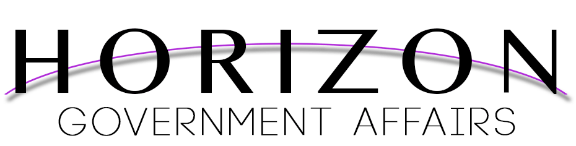 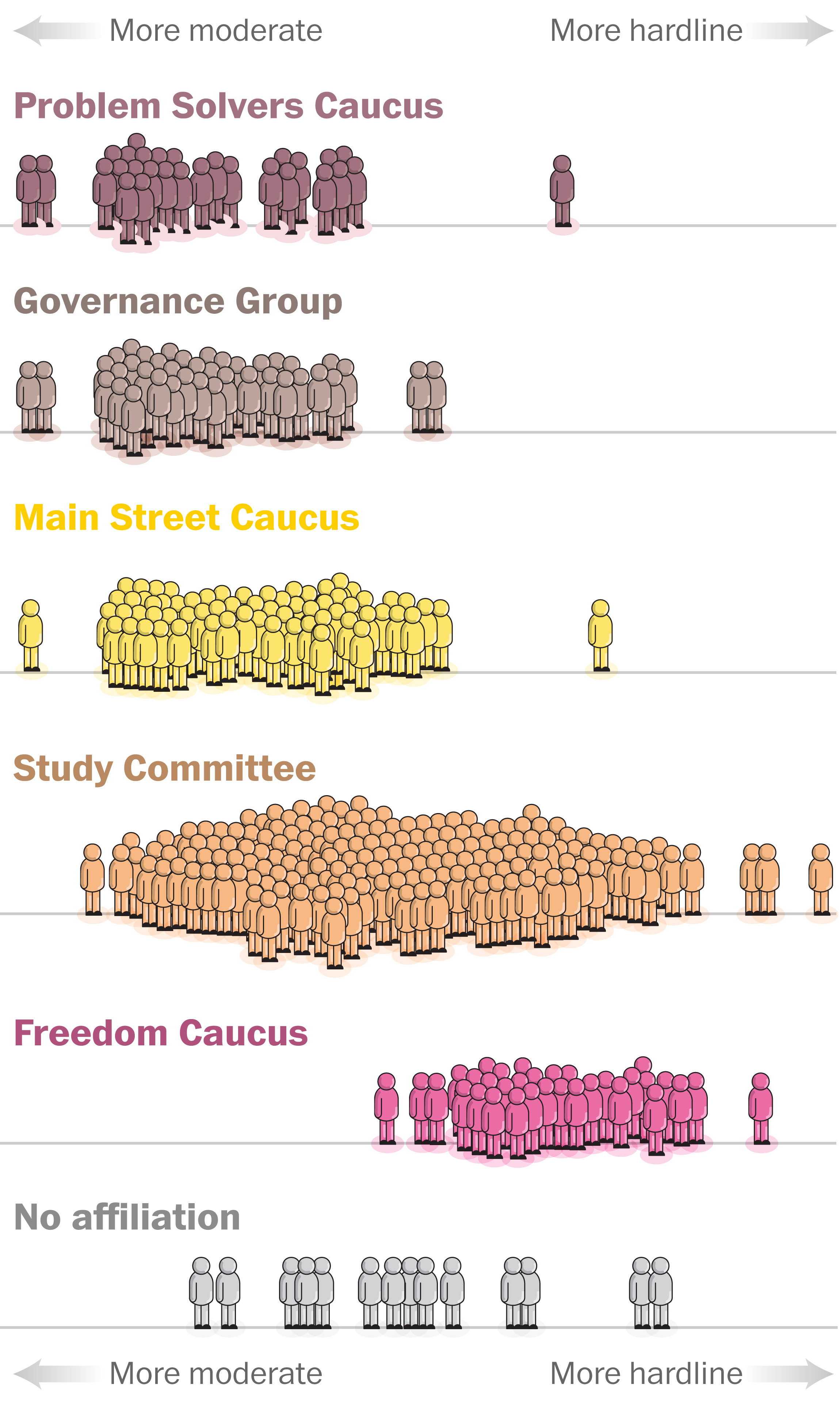 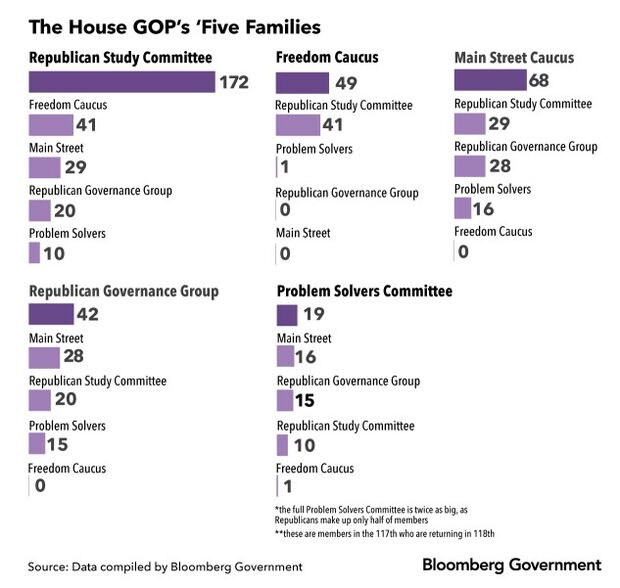 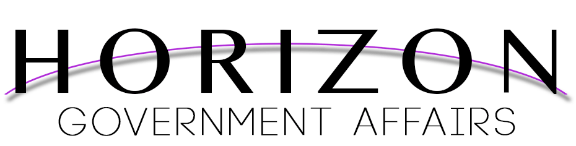 Approaching Each of the 5 Families
Knowing the Dialect of your target audience
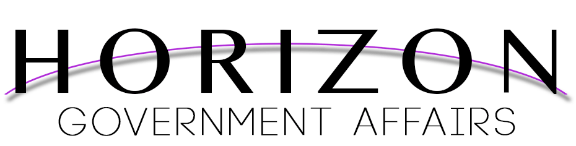 How do the families view issues?
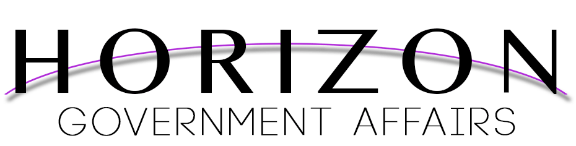 [Speaker Notes: Fitzpatrick
Joyce
Dusty Johnson
Kevin Hern
Scott Perry]
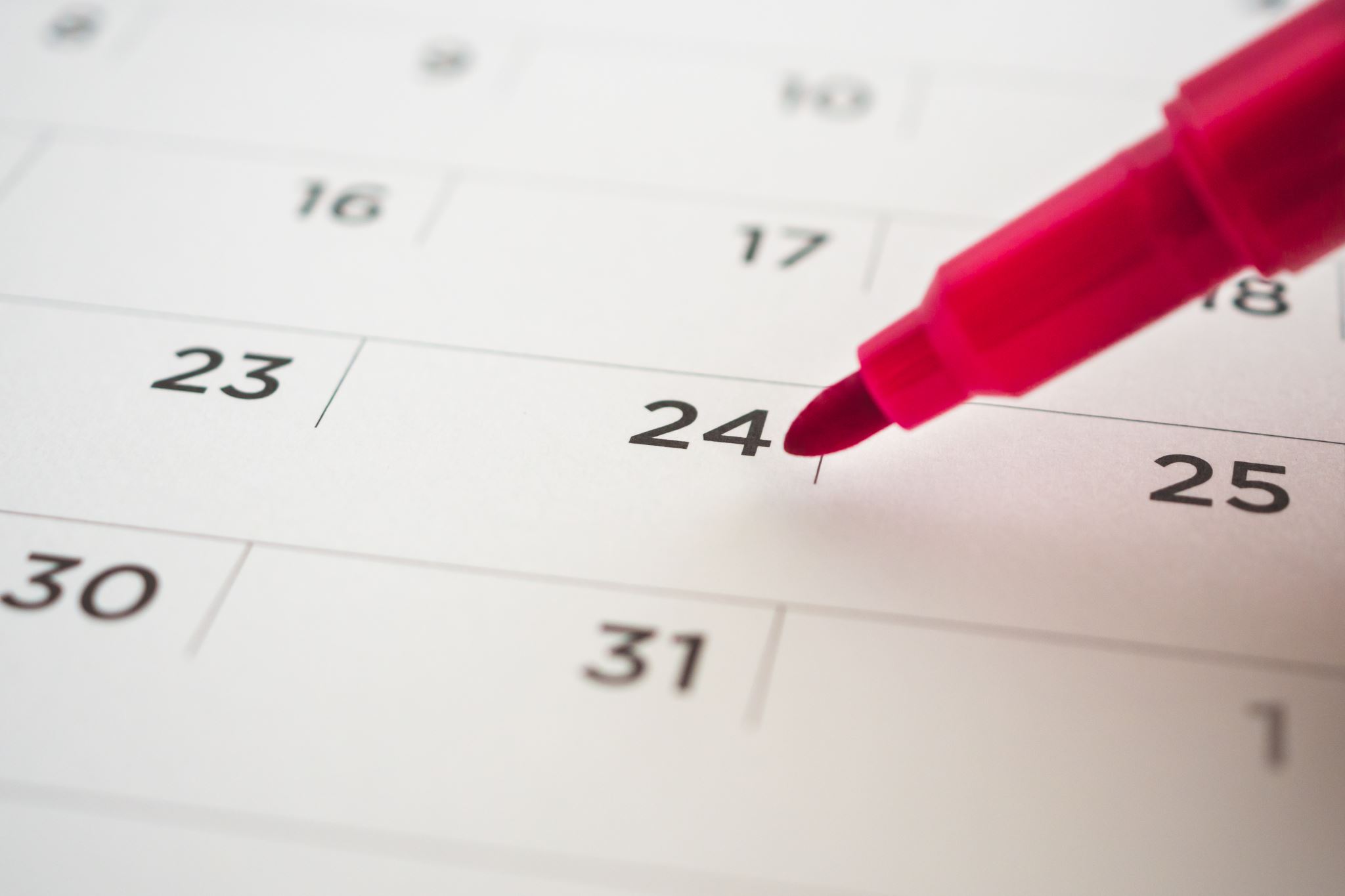 What Can Be Done
Education, recognition, allies + Champions
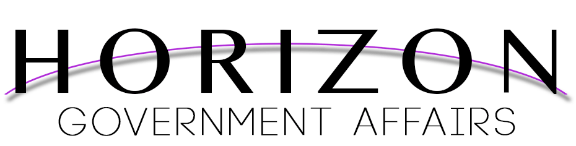 OAA Reauthorization + SCSEP Funding
Funding is a problem now and in the future
The Committee provides no funding for the CSEP program. The Committee notes that the last comprehensive evaluation of the program found that it led to unsubsidized employment for less than half of program participants available for employment with worse outcomes for participants with a disability, older adults, and participants with lower levels of education.
…but can be overcome
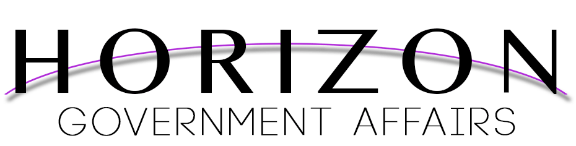 Share political and policy intel to best position the American Workforce Coalition and its members (you)	

Engage directly with Capitol Hill, focusing on key committees of jurisdiction and geographies where you operate SCSEP or related programs 
Meet with key Leaders, including the people cutting you
Focus on in state meetings
Senate is your defensive wall (Collins, Murray)

Use consistent messaging and relay feedback to adjust for Republican or Democrat offices (and leverage the insights here on the nuances in messaging for the 5 families in the Republican Party)
Define success and needed reforms
Coordinated Outreach + Education
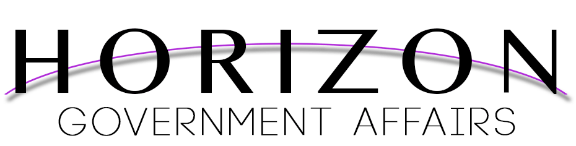 [Speaker Notes: For example, on behalf of CWI, Horizon has reached out to key Republicans and the 12 states where Center for Workforce Inclusion’s current SCSEP programs operate, targeting Republicans in: 

Alabama 
Illinois 
Indiana
Massachusetts
Maryland
Minnesota 
Mississippi 
North Carolina 
New York 
Tennessee 
Texas 
Wisconsin]
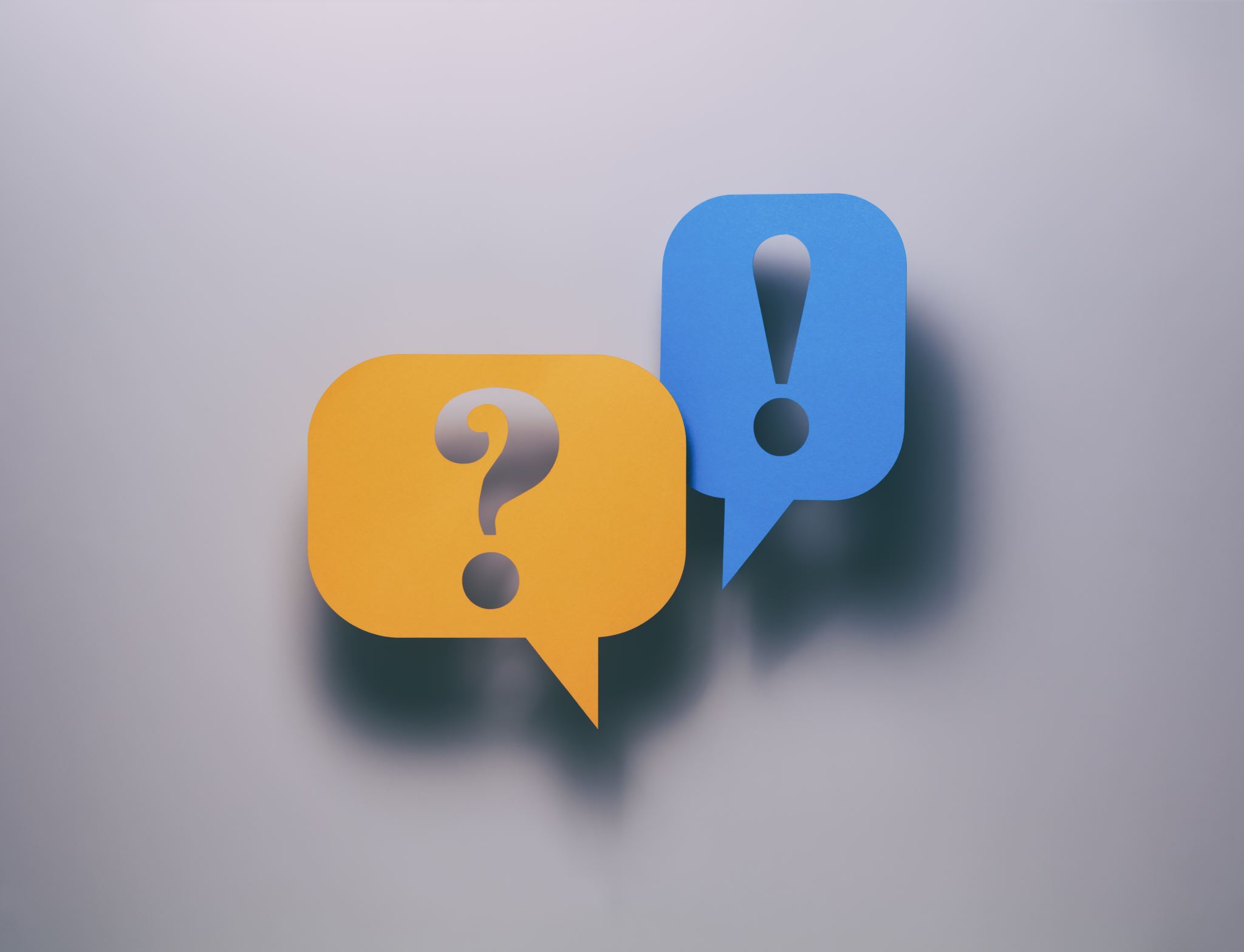 Questions + Feedback